ERP 시스템 사용자 매뉴얼
문서 개정 이력
ERP 시스템 사용자 매뉴얼
프로세스 설명
선행 단계
쇼핑몰에서 반품 재고에 대한 엑셀을 다운로드 후 SAP에서 업로드하여 6000 창고 재고를 7000으로 이전 처리
쇼핑몰에서 반품에 대한 엑셀을 다운로드
후행 단계
+1
이것만은 꼭 !
트랜잭션
ERP 시스템 사용자 매뉴얼
화면 예시
항목/필드 설명
엑셀 업로드 선택

쇼핑몰에서 다운로드 받은 엑셀의 SAP 자재코드와 수량 정보 확인

3. 엑셀 업로드 후 실행
1. 반품 재고이전 처리 - 엑셀업로드
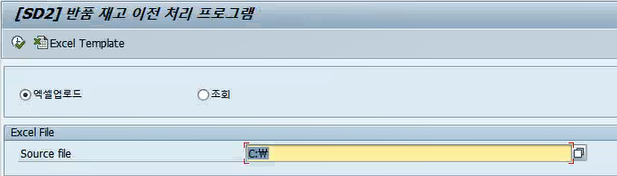 1
3
2
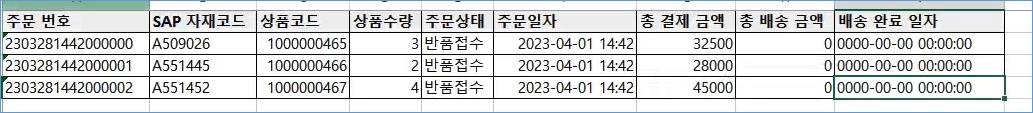 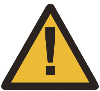 ERP 시스템 사용자 매뉴얼
화면 예시
항목/필드 설명
엑셀의 정보와 리스트 정보가 일치하는 지 확인 후 전체 선택
    
2. 선택 정보에 대한 반품재고이전처리 아이콘 클릭하여 재고이전 처리

3. 정상처리가 되면 자재전표연도와 자재전표번호 필드에 정보가 나타나고 상태 아이콘이 초록색으로 변경이 됨
2. 반품 재고이전 처리 – 엑셀업로드 리스트 및 이전처리
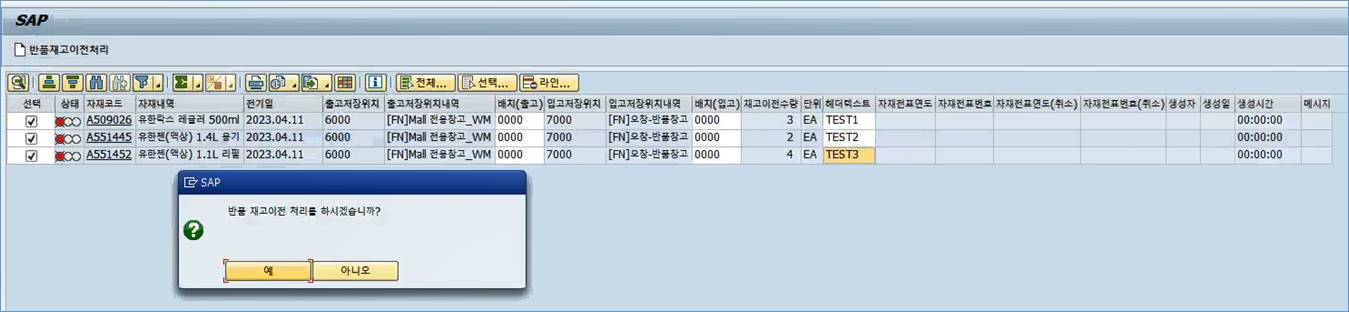 2
1
자재전표 상에 헤더텍스트 필드를 통해 텍스트를 기입 – 옵션 사항
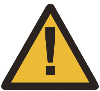 ERP 시스템 사용자 매뉴얼
화면 예시
항목/필드 설명
반품 재고이전 처리 건에 대한 현황 조회

재고이전 처리 전기일로 조회

3. 엑셀 업로드 후 재고이전 처리 시 CBO 테이블에 처리 이력을 저장하기에 상태별로 처리 이력 조회
3. 반품 재고이전 처리 – 처리 현황 조회
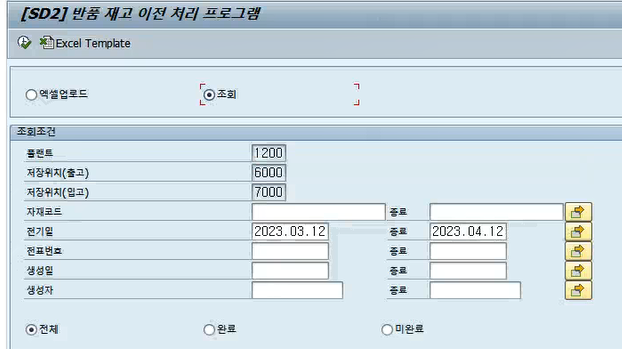 1
2
3
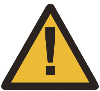 ERP 시스템 사용자 매뉴얼
화면 예시
항목/필드 설명
반품 재고이전 처리 정보 확인

선택 체크 후 재고이전 자재전표 취소 처리를 할 수 있음
 - 취소 처리가 되면 자재전표연도(취소), 자재전표번호(취소) 필드에 정보가 나타남
4. 반품 재고이전 처리 – 처리 현황 조회 및 취소 처리
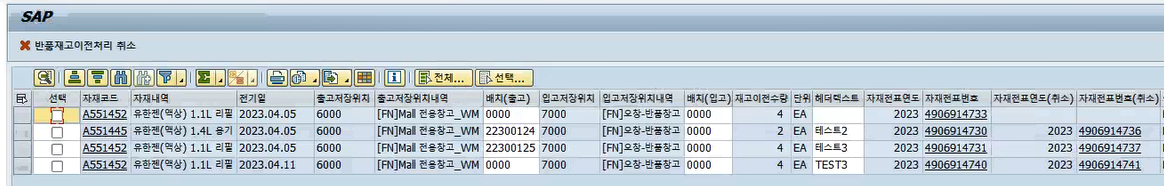 2
1
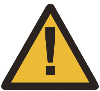 End of material